미국 취업 전망(전기차 관련 업종)
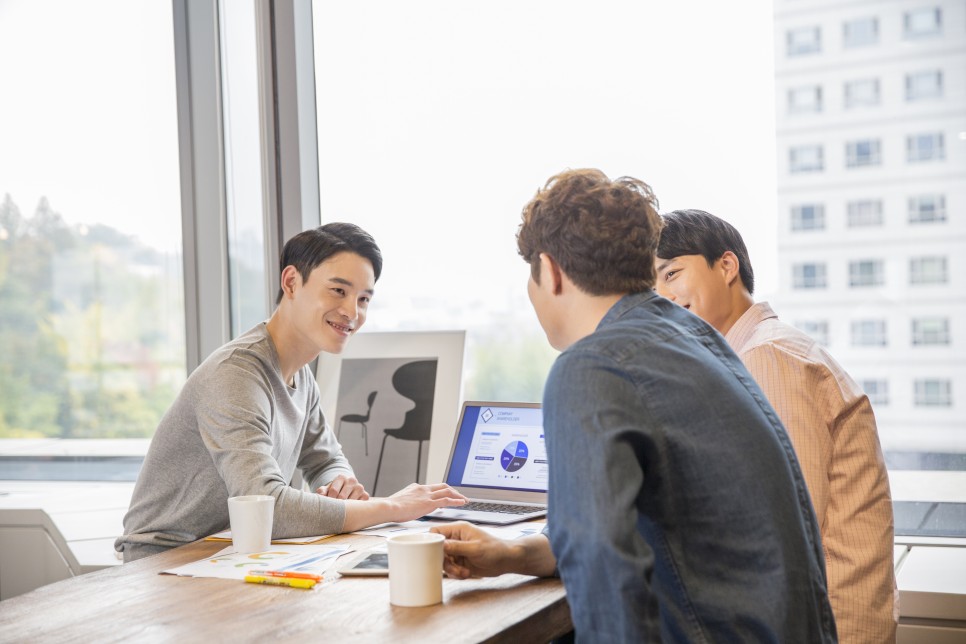 국내 취업시장 전망
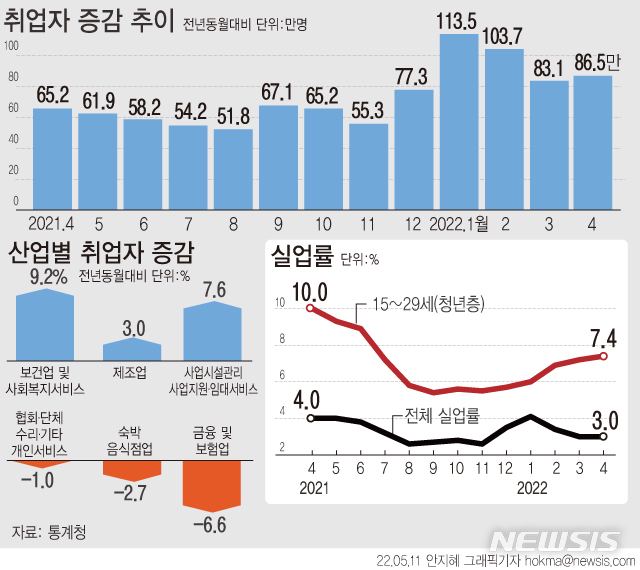 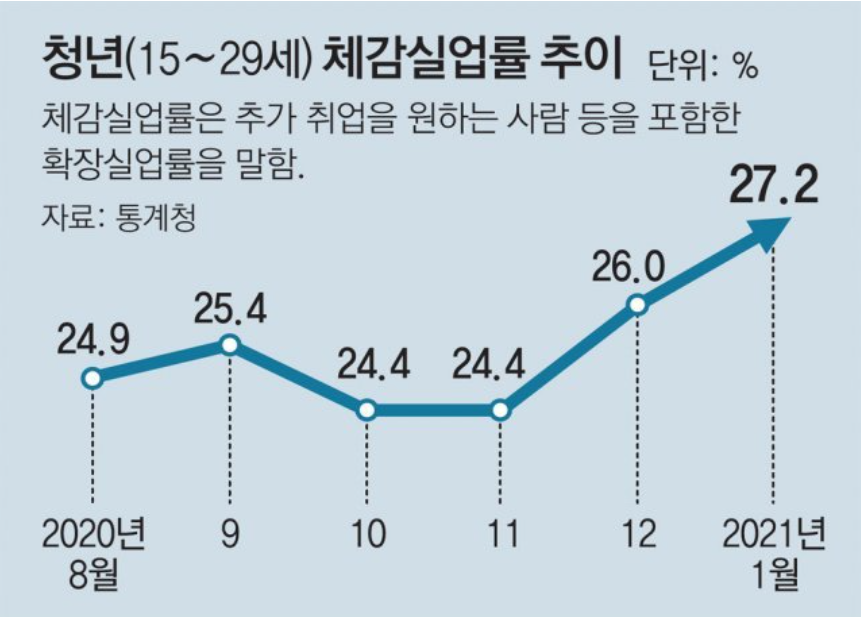 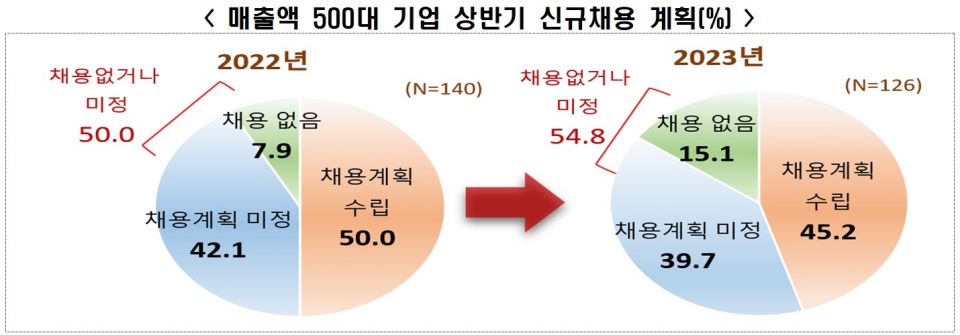 출처 : 헤드라인 뉴스(23.03.07)
미국 취업시장 전망
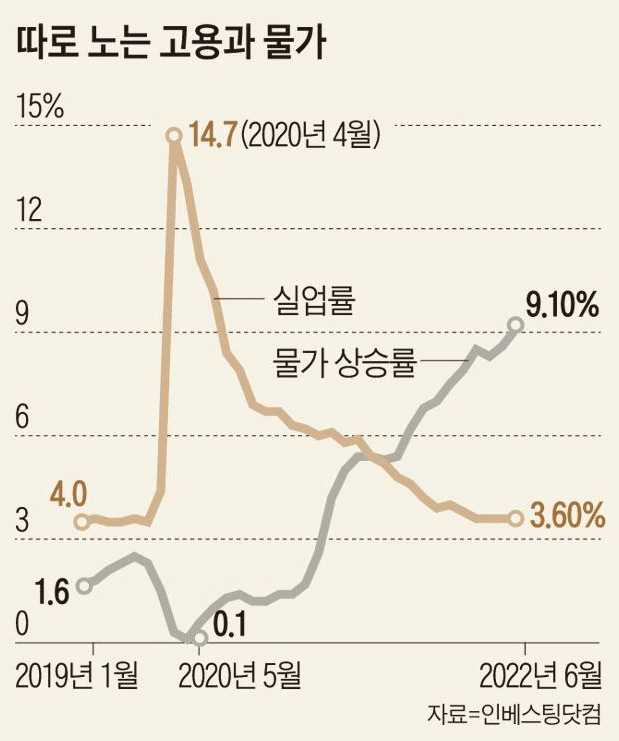 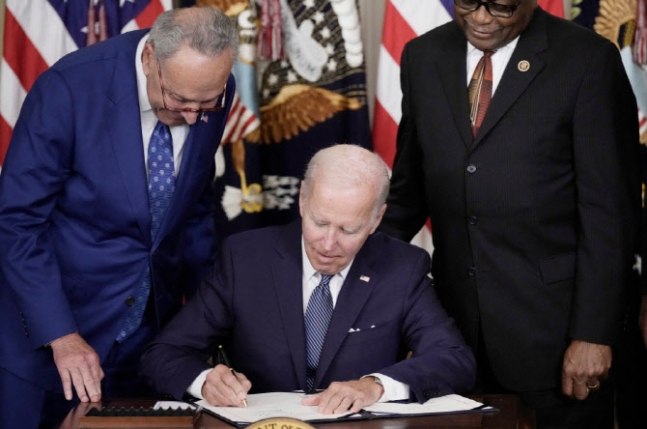 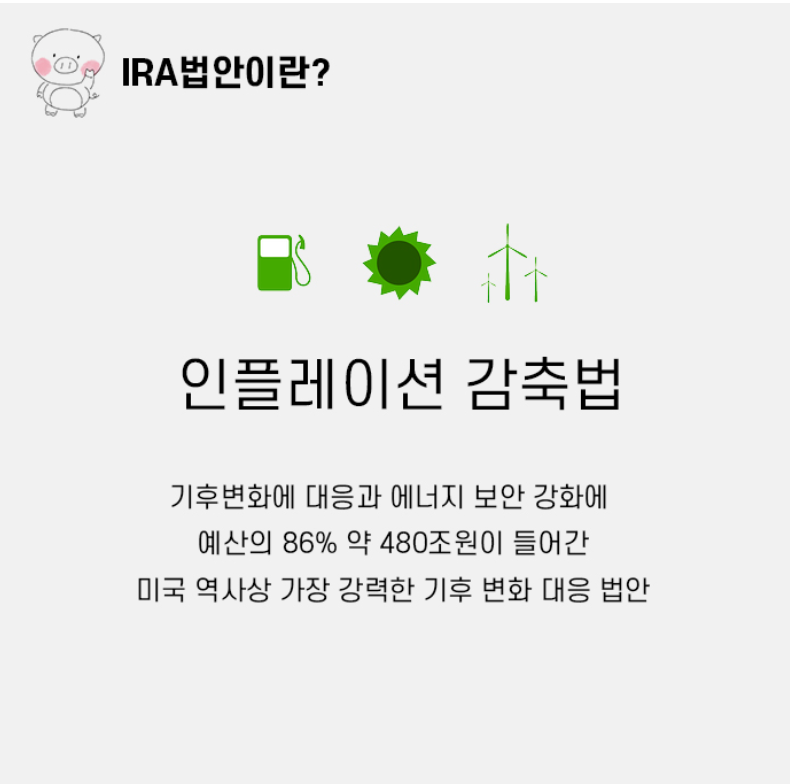 전기차 시장 전망
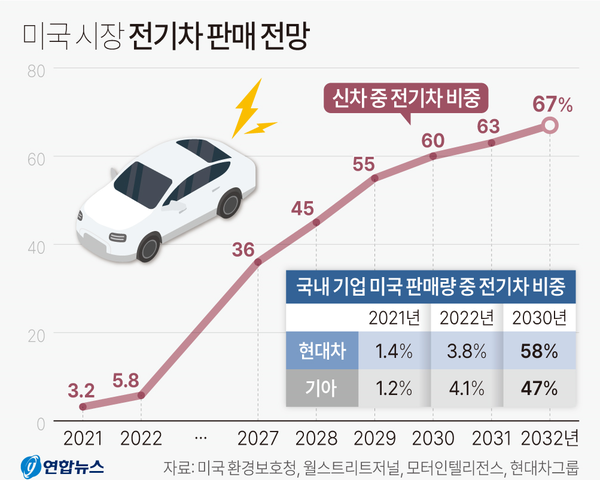 $7500
전기차 관련 미국 취업 전망
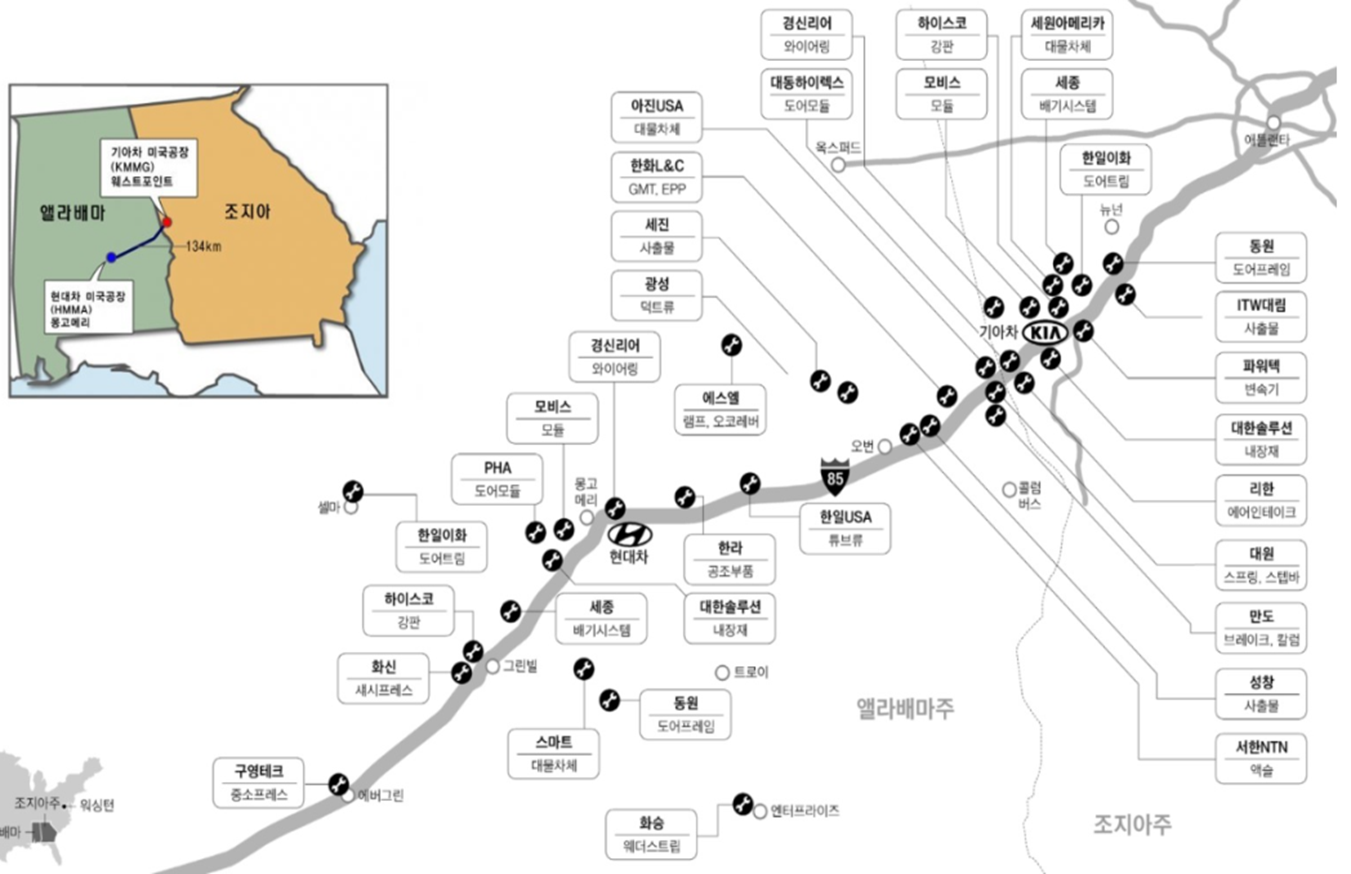 현대자동차 미국 투자 Plan
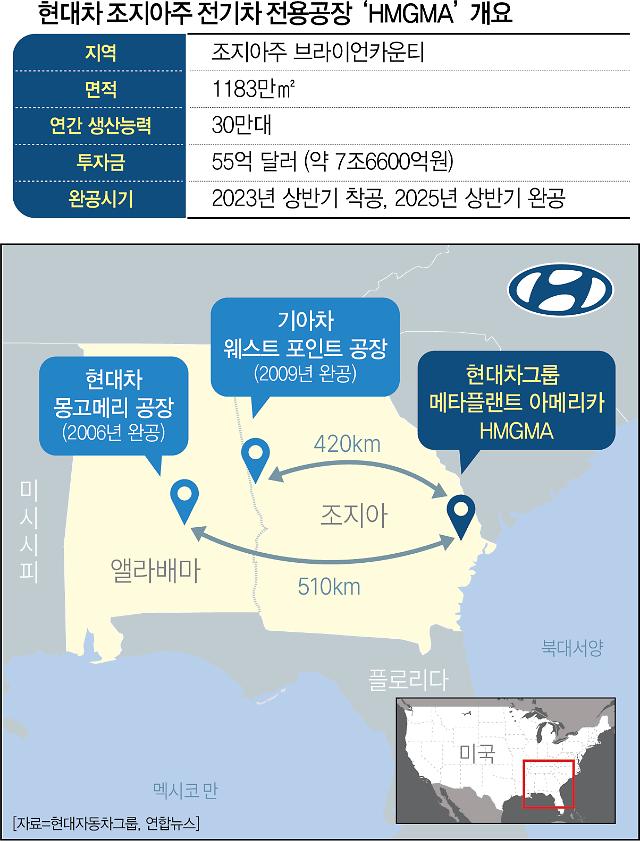 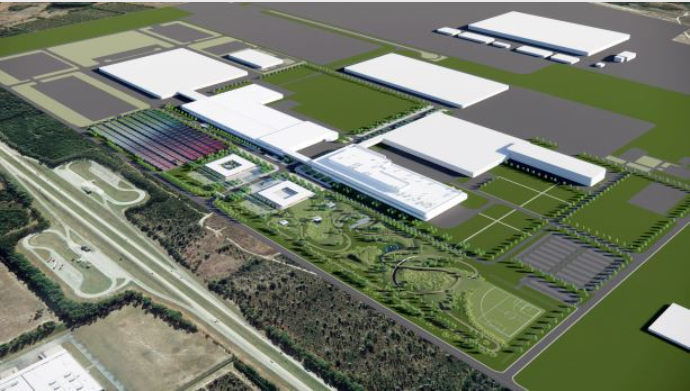 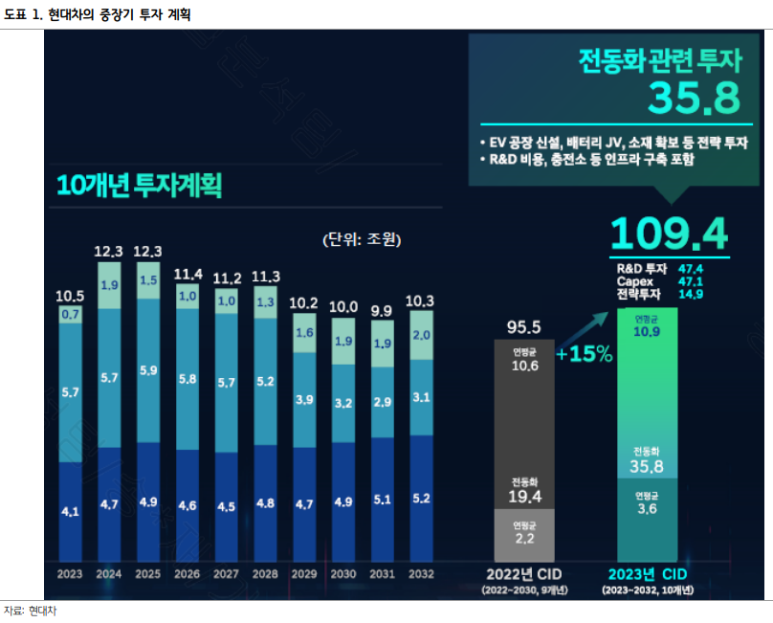 하나 America 미국 취업 Program 강점!
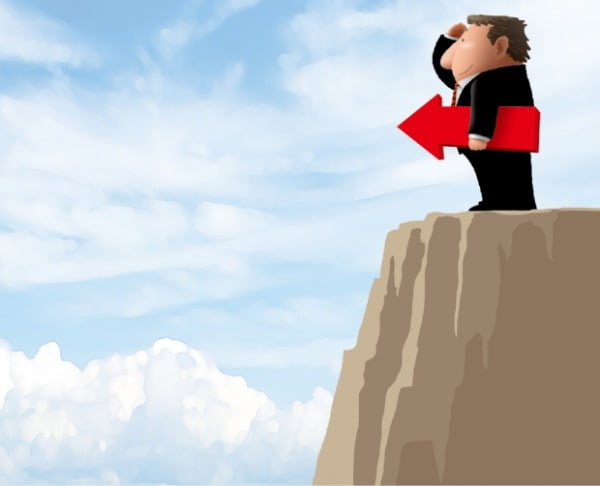 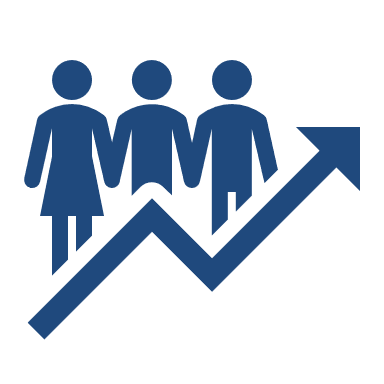 희소 경험을 통한 몸값 상승
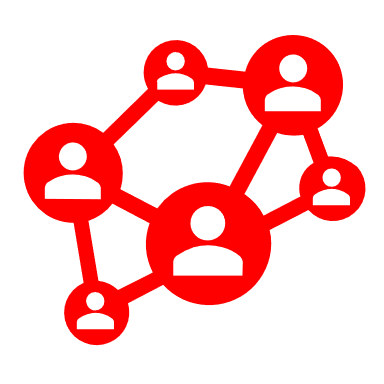 미국 현지 인적 네트워크 형성
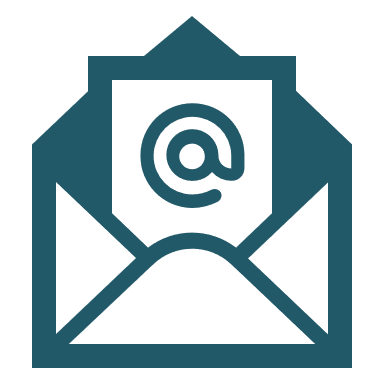 각종 추천서 획득
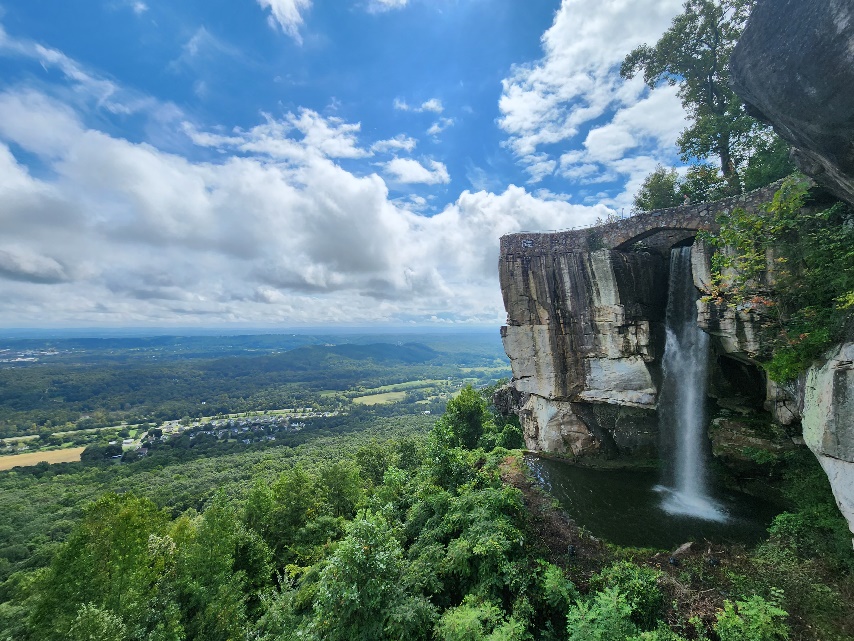 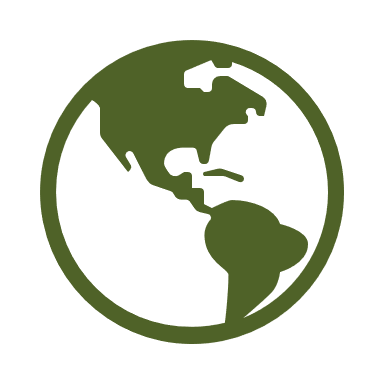 미국 취업비자 획득의 기회
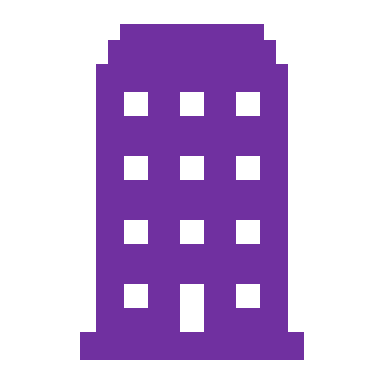 한국 대기업/협력사 취업 기회